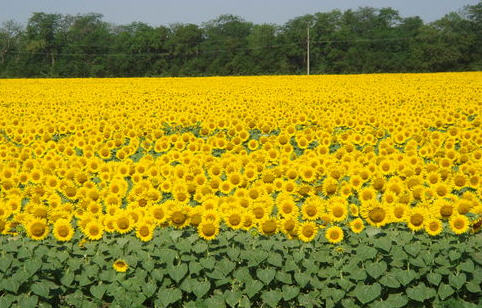 Olejniny a okopaniny
1. Olejniny
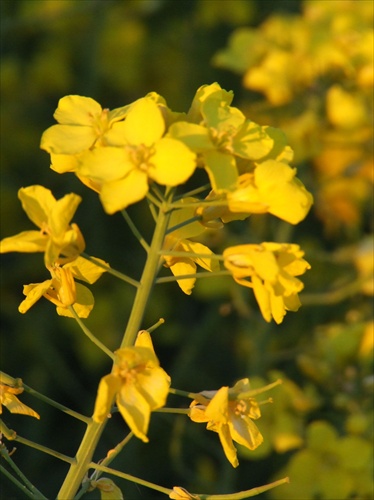 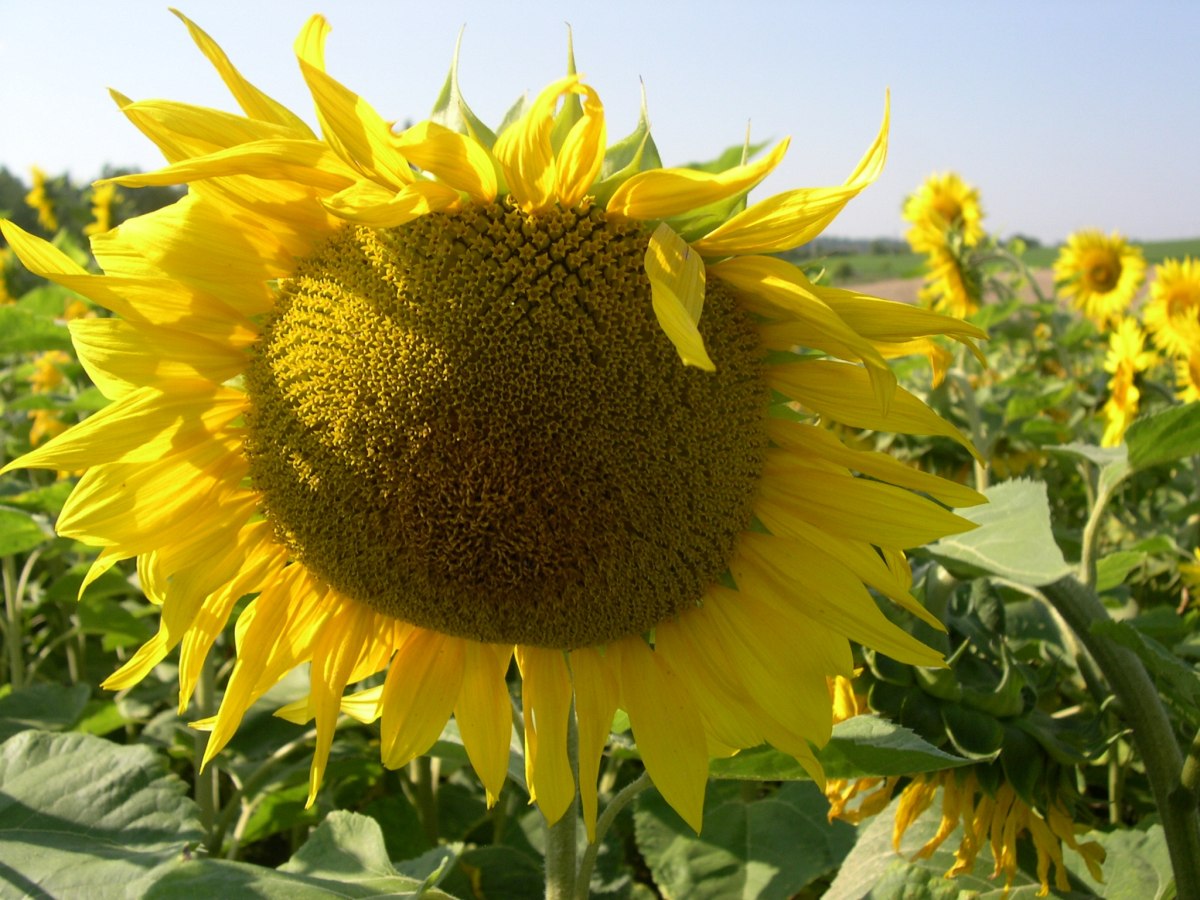 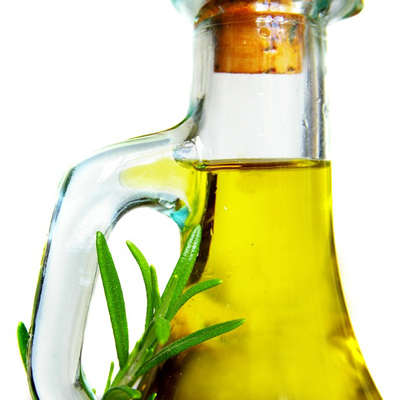 - rastliny, ktorých semená obsahujú rastlinné oleje.
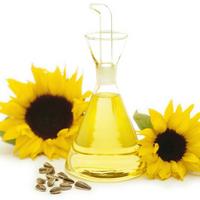 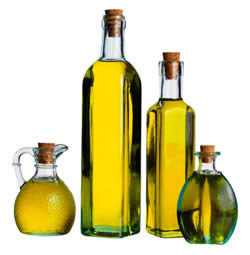 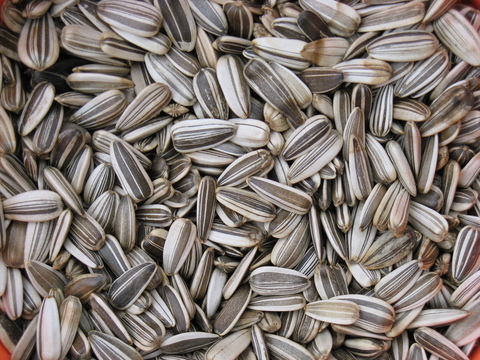 Slnečnica ročná
- vysoká bylina, ktorá má drsné listy a veľké kvety,
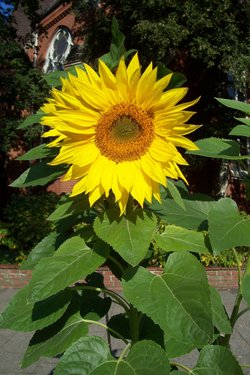 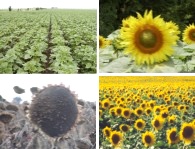 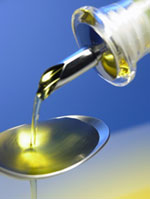 - vyrába sa z nej slnečnicový olej.
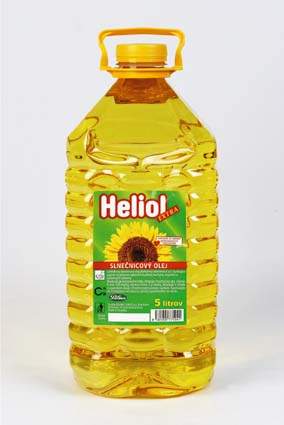 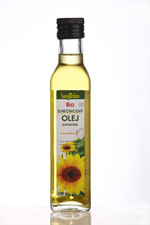 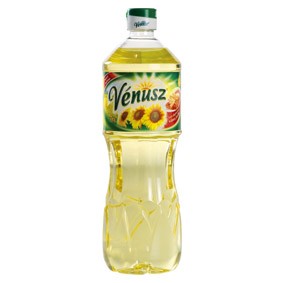 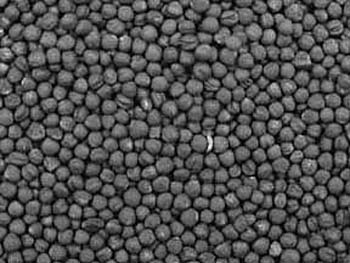 Repka olejná
- má žlté kvety s krásnou vôňou pri kvitnutí.
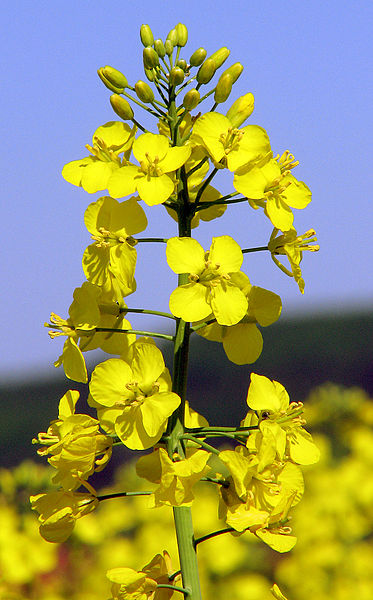 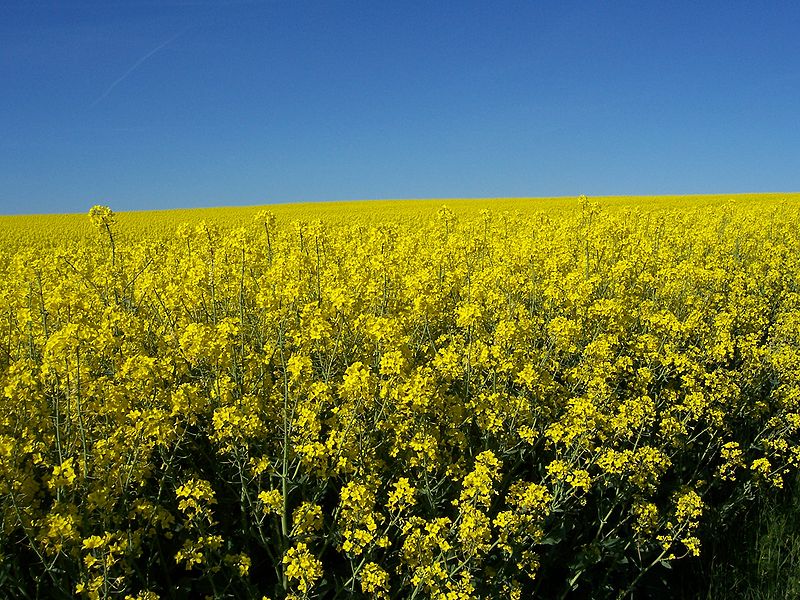 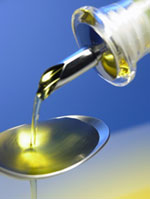 - vyrába sa z nej repkový olej.
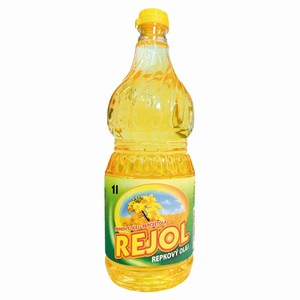 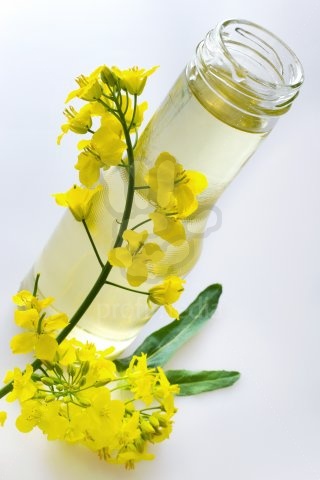 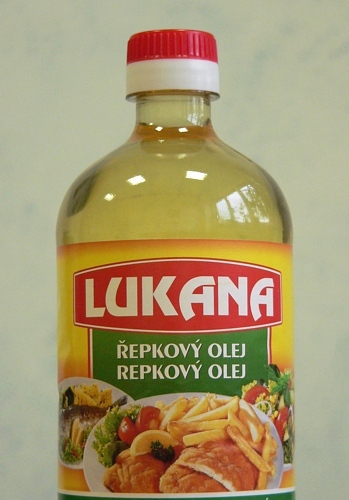 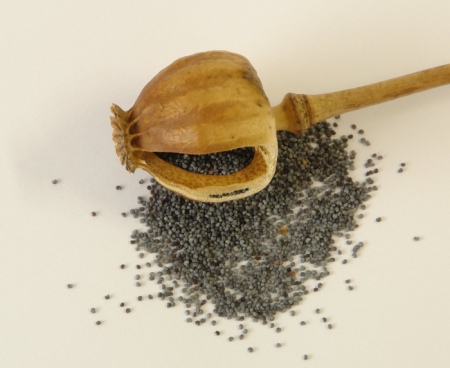 Mak siaty
- obsahuje veľa vápnika a vitamínov.
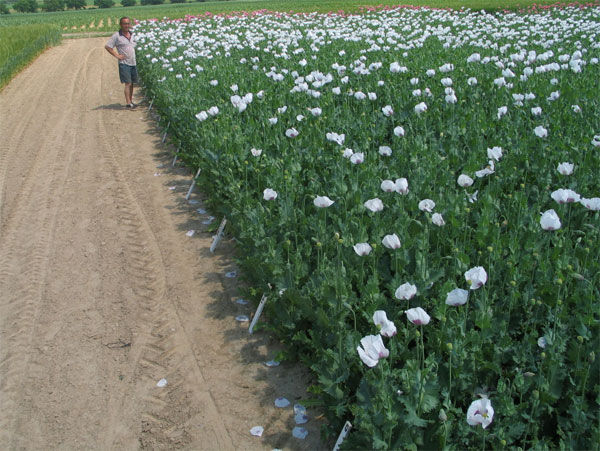 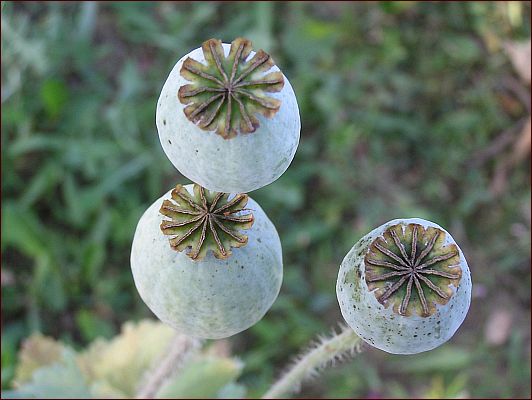 2. Okopaniny
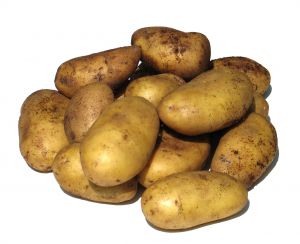 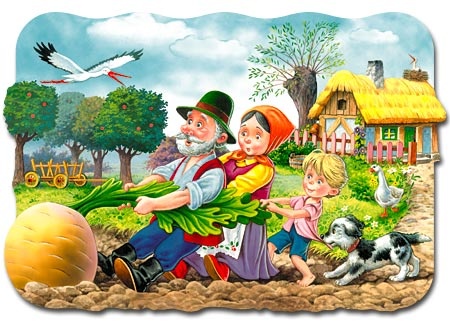 - rastliny pestované na poliach, ktoré sa musia okopávať,
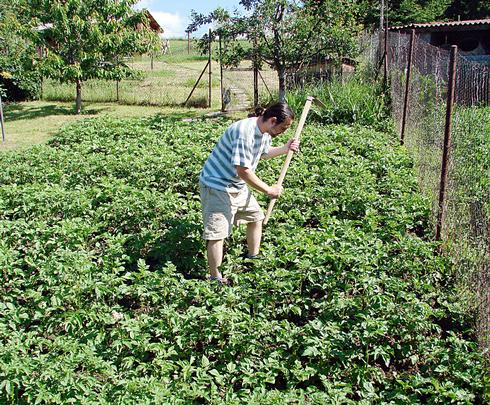 Ľuľok zemiakový
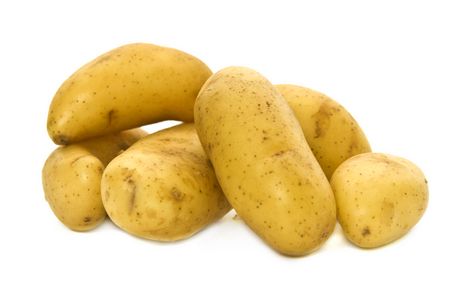 najvýznamnejšia poľnohospodárska plodina,
 použitie: zemiakové hľúzy slúžia ako potrava,
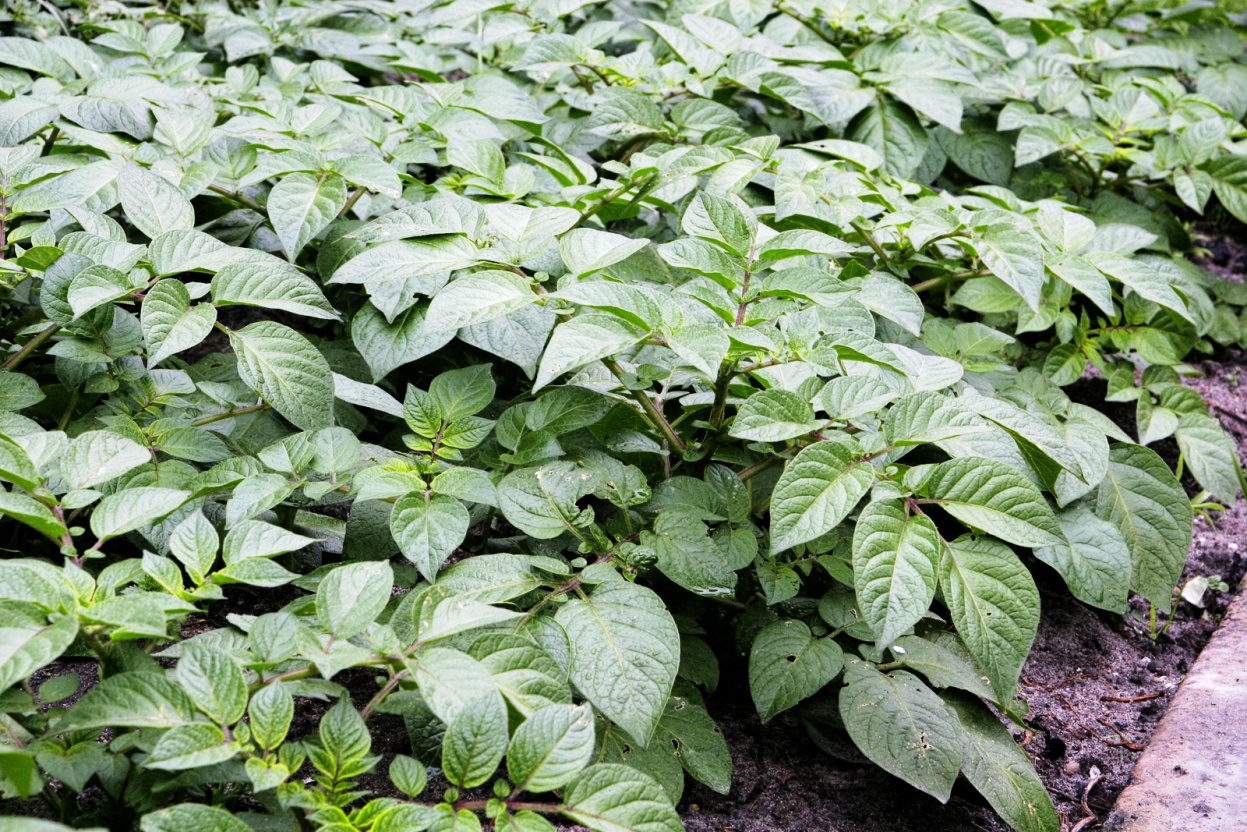 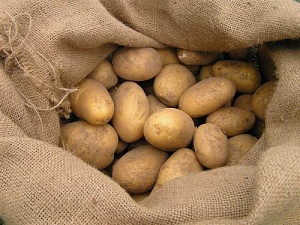 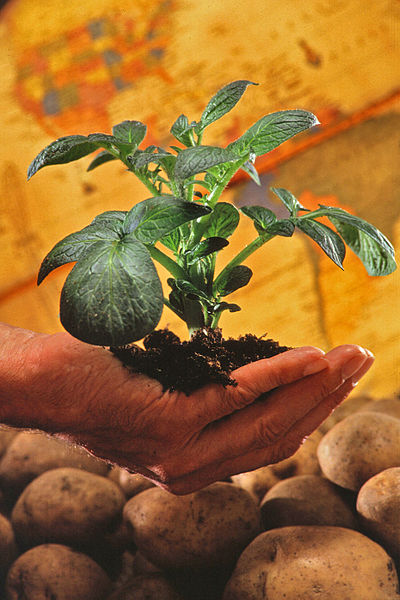 Pozor!!! Nadzemné časti sú jedovaté!!!
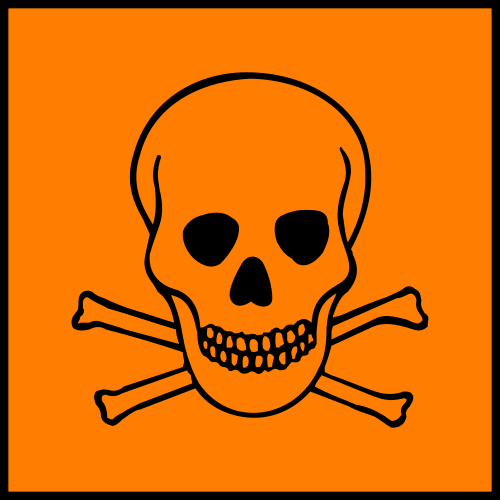 Repa cukrová
- z zhrubnutého koreňa buľvy sa získava cukor.
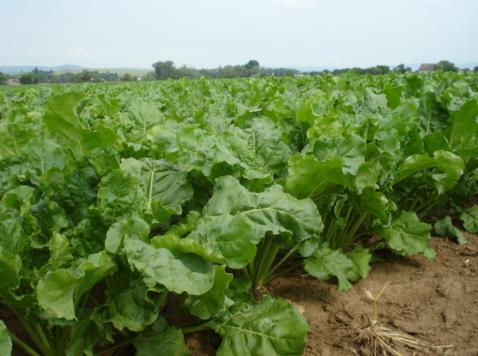 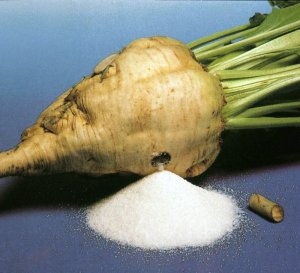 Repa kŕmna
- používa sa ako krmivo pre dobytok,
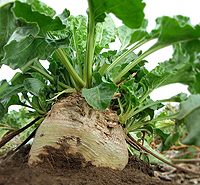 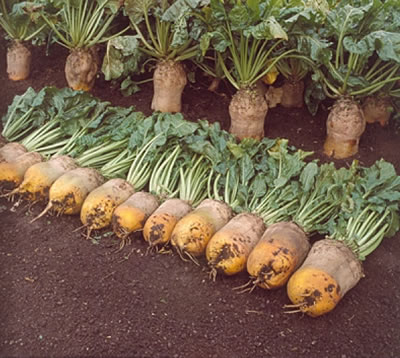 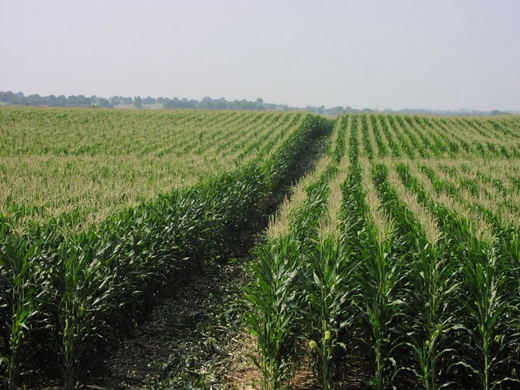 Zopakujme si
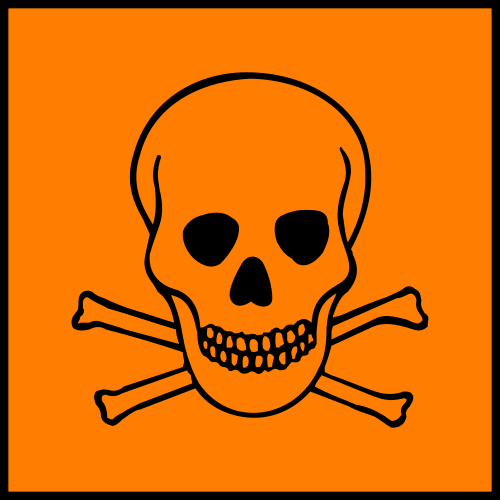 1. Ako sa volá rastlina, ktorá má nadzemné časti                         ???
Ľuľok zemiakový
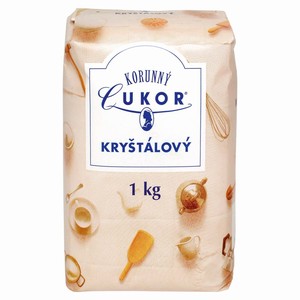 2. Ktorá rastlina sa využíva na výrobu                          ???
Repa cukrová
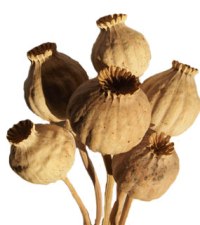 3. Ktorá rastlina má                               ???
Mak siaty
Ako sa volám???
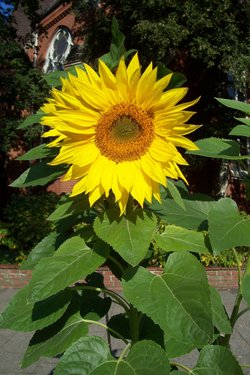 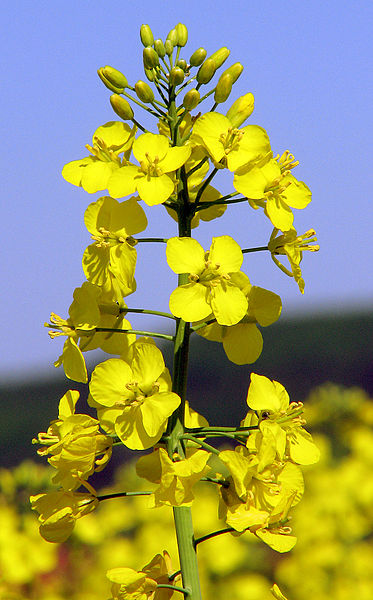 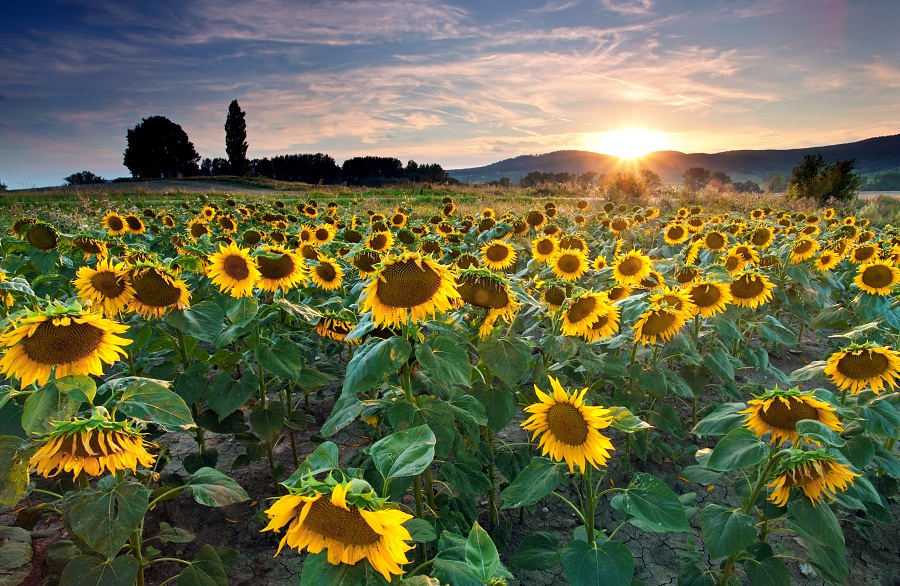 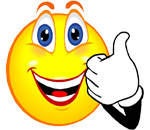